1111
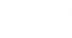 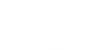 Unit 2 In Beijing
五年级下册
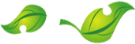 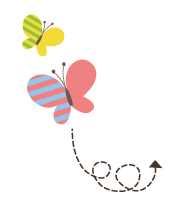 Again, Please!
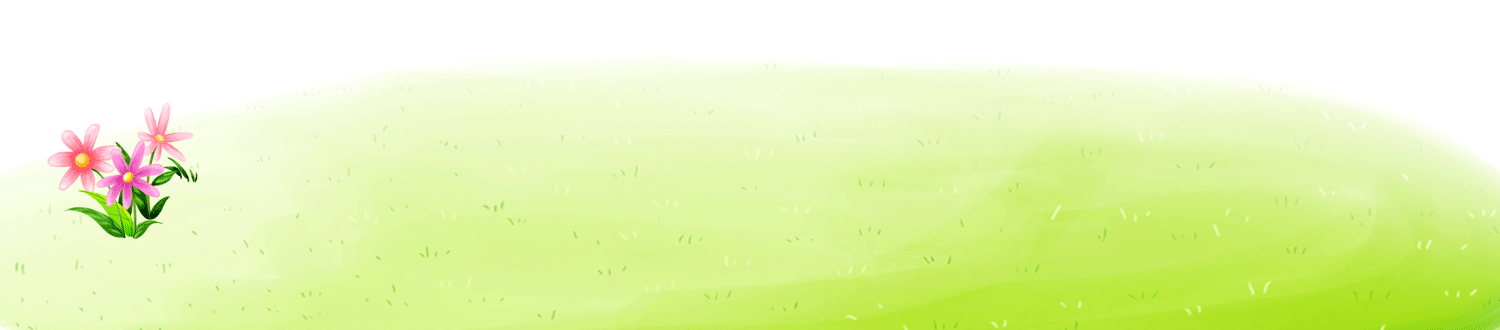 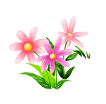 WWW.PPT818.COM
1. Listen and tick.
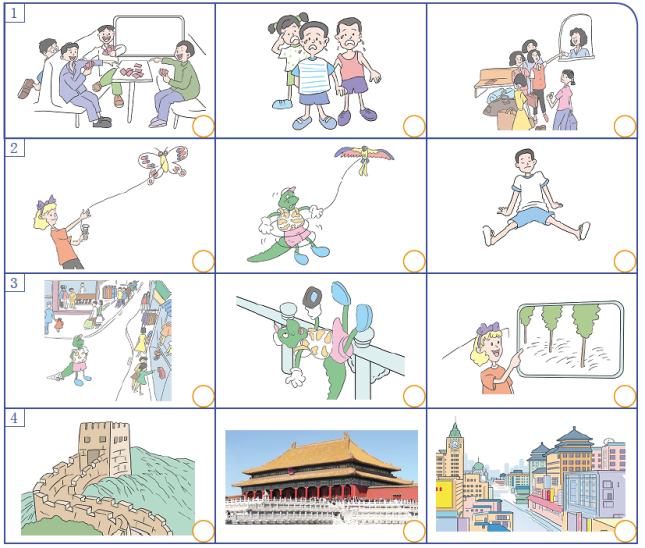 √
√
√
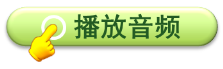 √
2. Listen and write.
1. Look, there are many ________ and ______ in the  park.
2. Don’t be ________ ．I can ________ you.
3. Mary is playing. She is ________ ．
4. There are many ________ ．They are ________ ．
5. ________ ！ The tea is too hot.
women             men
afraid                     help
happy
children                        talking
Wait
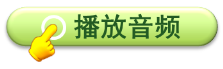 3. Listen and number.
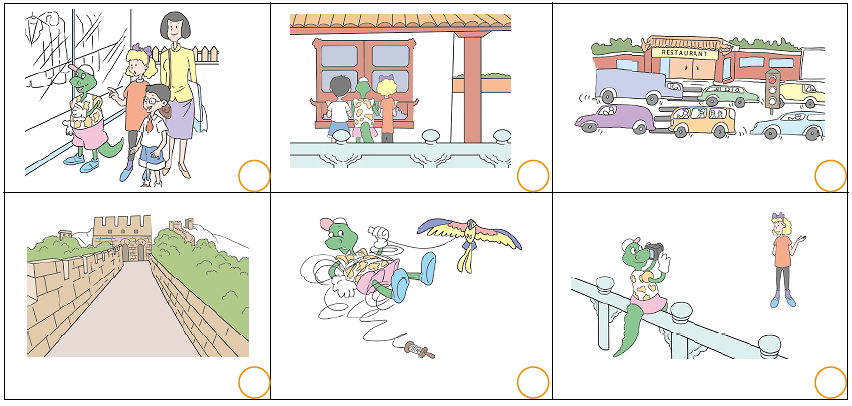 3
5
4
2
6
1
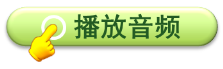 4. Look and write
girls 　  women 　    men 　    singing         crying sitting             happy              sad 　           tired
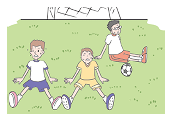 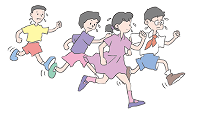 These children are running.        These _______are _______．           
             They are hot.                               They are _______


The _______ are _______ .          These _______ are _______ .
       They are _______                            They are _______
men           sitting
tired
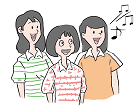 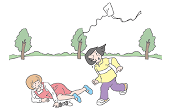 women         singing
girls            crying
happy
sad
5. Read and match.
1. How old is the Palace Museum ？
A. Sure.
B. No，I can’t.
2. May I take your picture ？
C. The woman is singing.
3. Can you fly a kite ？
4. Who is singing ？
D. Let me help you.
E. It’s about 600 years old.
5. I can’t find my camera.
6. Read. Tick or cross.
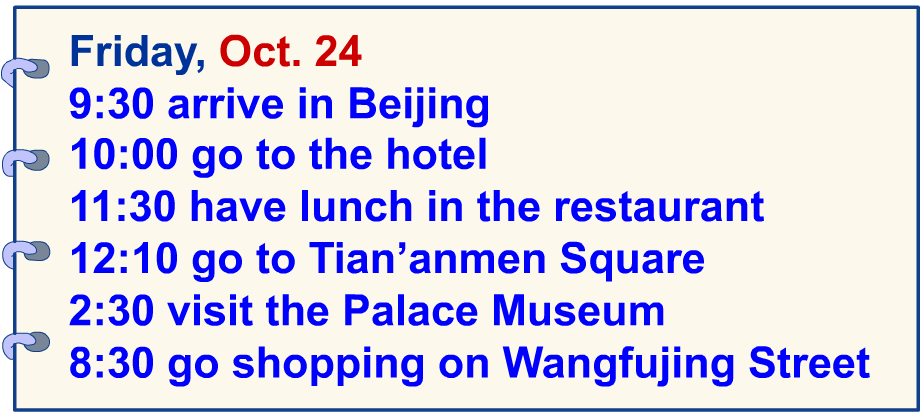 1. Li Lin arrives in Beijing at nine twenty.
    2. At ten o’clock, Li Lin goes to the hotel.
    3. Li Lin has lunch in the restaurant at half past eleven.
    4. At twelve ten, Li Lin goes to the Palace Museum.
    5. Li Lin goes shopping at nine thirty in the evening.
×
√
√
×
×
7. Complete the dialogue.
Tom：It’s sunny today.____________
John：Great ！____________
Tom：Let’s take a bus.
John：How far is it from here to the park？
Tom：____________
John：It’s not far. ____________
Tom：Okay ！
C
A
B
D
A. How can we get there ？        B. About two kilometres.
C. Let’s go to the park.               D. Let’s walk.
8. Read and write.
take         help          for          feel           be
Sue： Hi, Bill. Here is a new kite_____ you. Can you fly a kite ？
Bill：Sorry，I can’t.
Sue：Its’ easy. I can _____ you.
Bill：Oh，it’s too difficult.
Sue： _____ careful. The kite is falling. Run ！ Run ！
Bill：The kite is flying. I can fly it.
Sue： Let me _____ your picture. Say cheese.
Bill：Cheese ！
Sue：Do you _____ happy today？
Bill：Yes，I do.
for
help
Be
take
feel
9. Look and talk.
Does Danny fly a kite on Tian’anmen Square ？
What happens ？


Does Danny take a picture at the Palace Museum ？
What happens ？
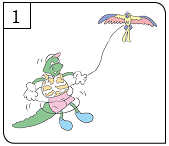 Yes, he does. Danny can't fly a kite. He hurts his arm. He is sad.
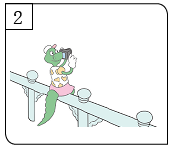 Yes, he does. Danny falls. He hurts his tail.
9. Look and talk.
Does Danny go to the Great Wall ？
What happens ？


Does Danny go shopping on Wangfujing Street ？What happens ？
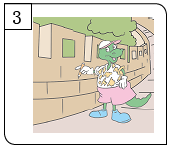 Yes, he does. Danny wants to write his name on the Great Wall.
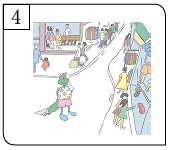 Yes, he does. Danny buys a big panda!
10. How am I doing?
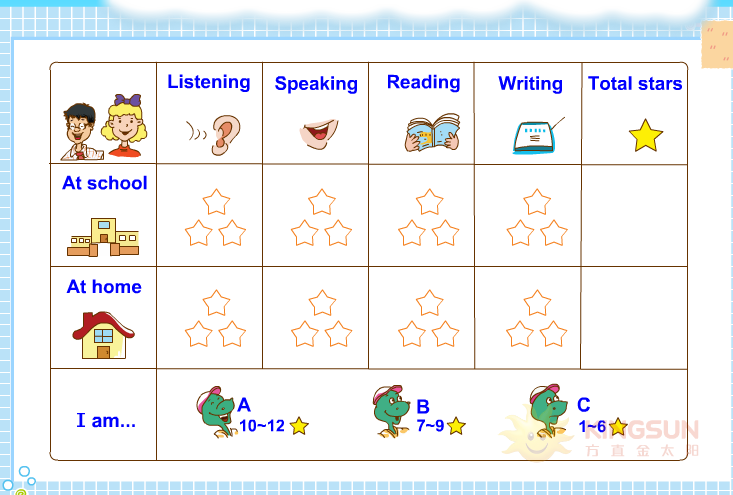 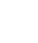 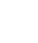 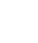